Hooray! It's World Monkey Day!
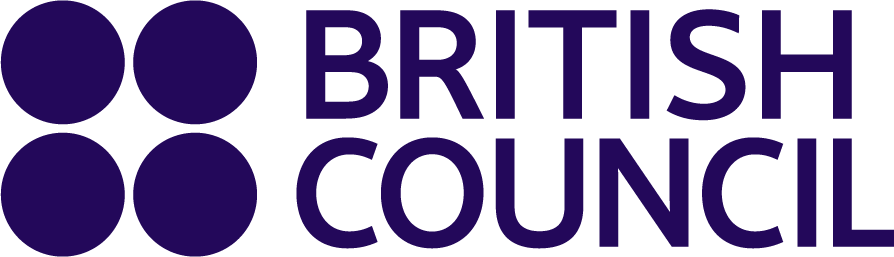 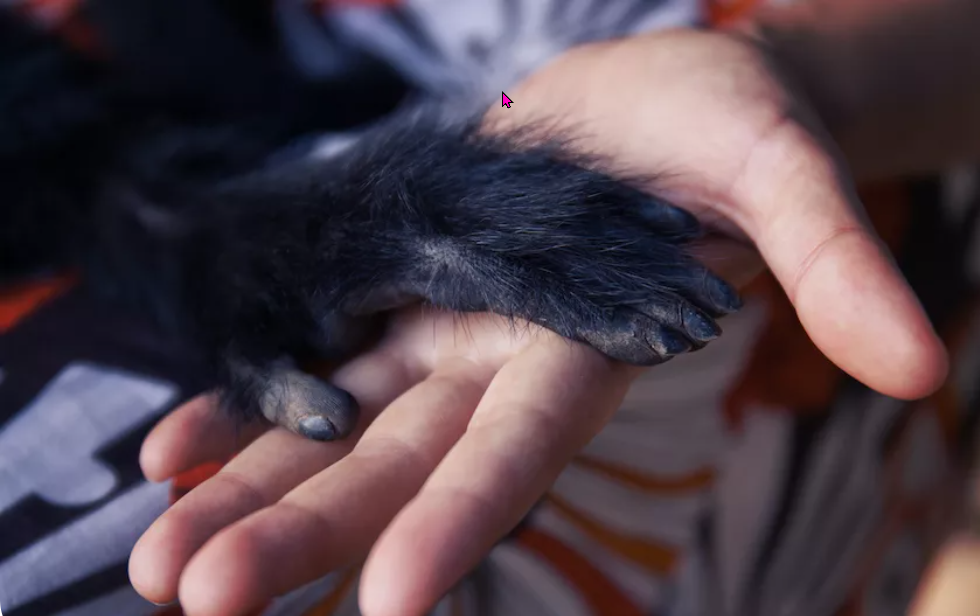 https://www.teachingenglish.org.uk/
About monkeys…
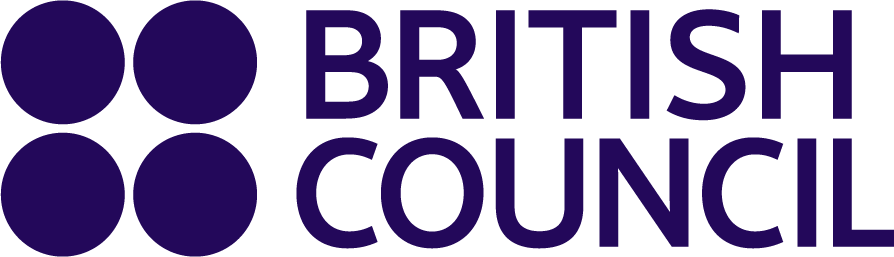 Monkeys
https://www.teachingenglish.org.uk/
Our monkeys
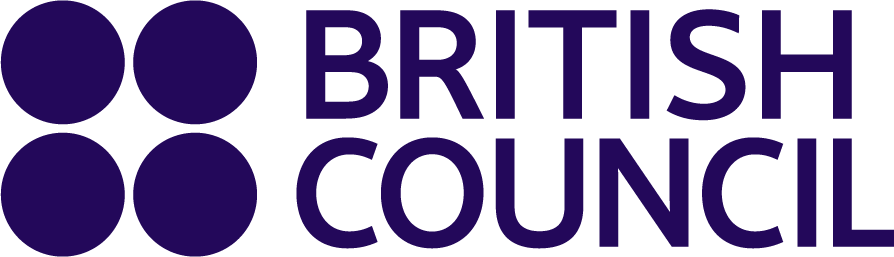 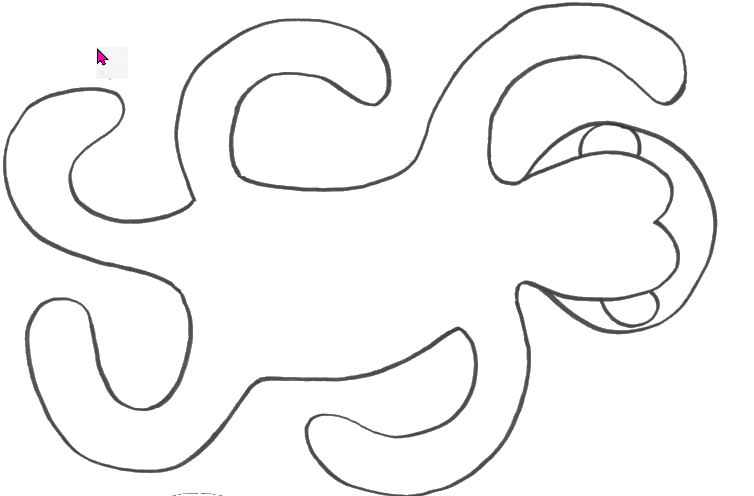 https://www.teachingenglish.org.uk/
Our monkeys
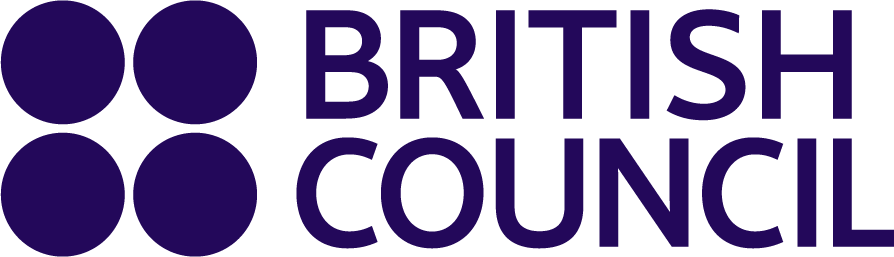 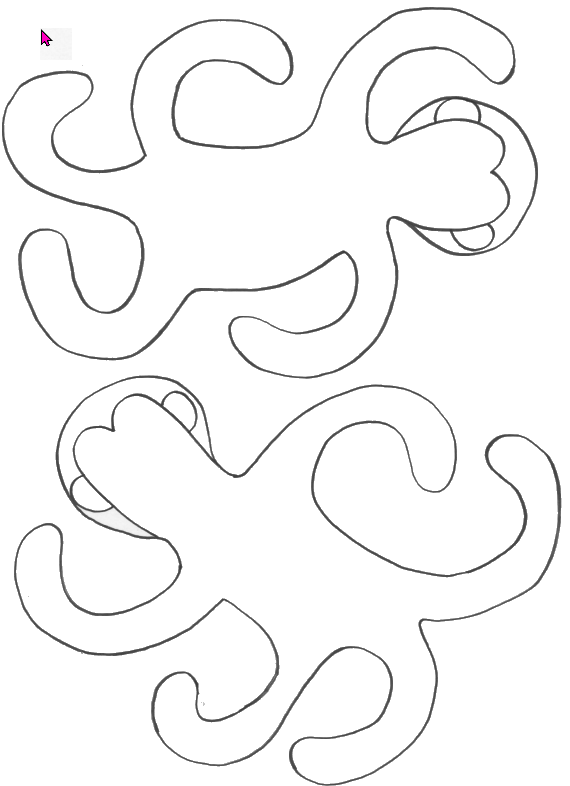 Monkeys like fruit.
Monkeys can climb trees.
https://www.teachingenglish.org.uk/